Workshop guide
Facilitator: 
Read notes to prepare. See English file. 
Amend slides if needed.
Ready the family-facing materials.
Display slide 2 as families arrive.
Pause and see sounds
暫停並查看發音
議程
歡迎
閱讀提示
「我學會了怎麼樣在語句中加上難詞！」
練習時間
反思與更新
工作坊指引
做好準備。
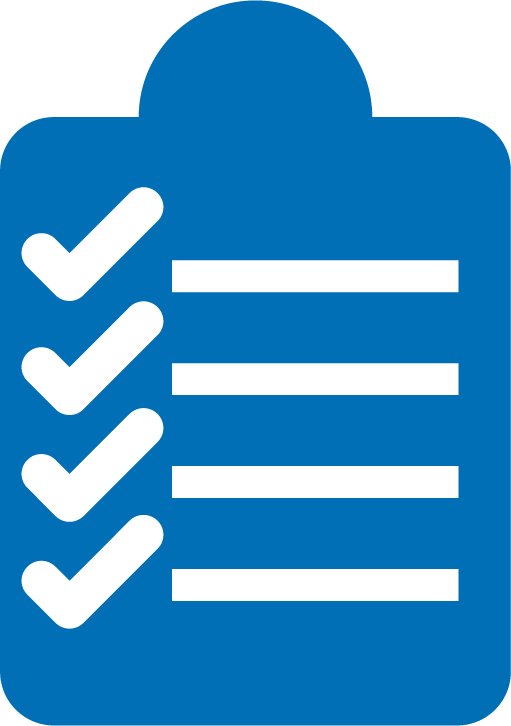 保持專注。
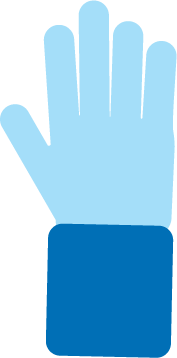 保持禮貌。
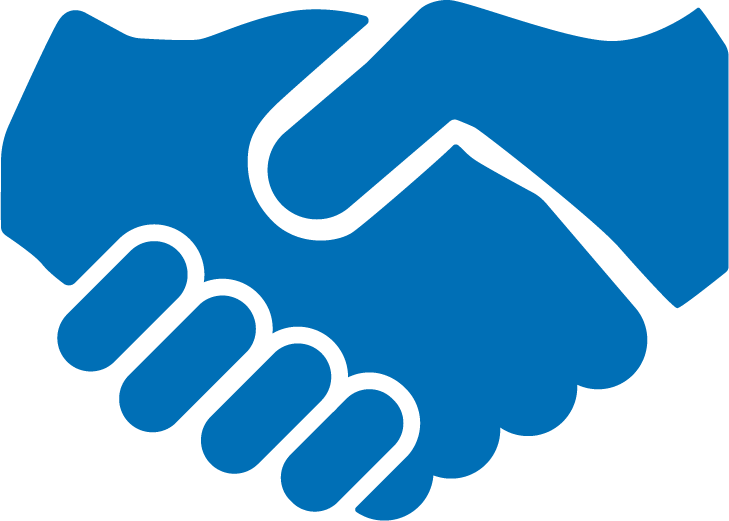 提出問題。
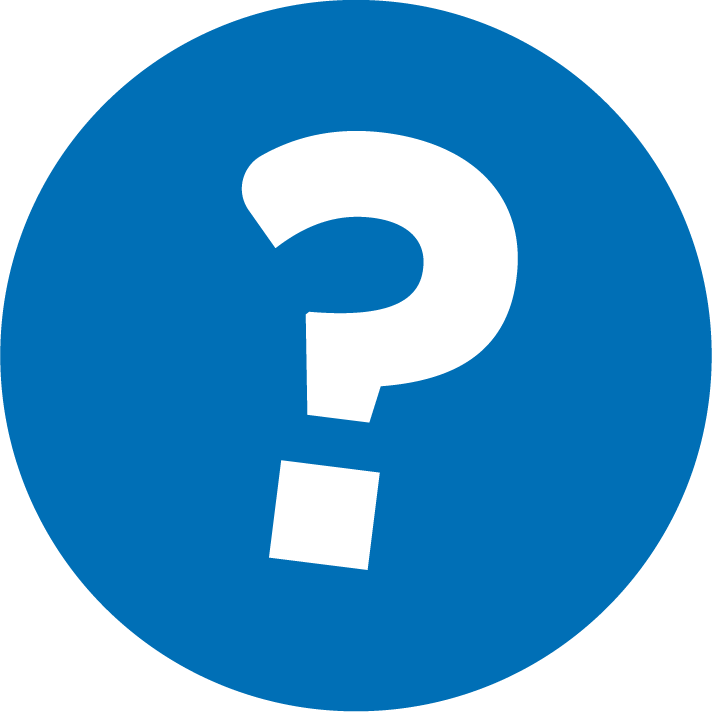 暫停並查看發音
1
選一個難詞。
2
發音時觀察嘴形。
3
把單詞放在一起。
身心關聯對於閱讀很重要。
查看文學術語
當您說出元音的名字 （a、e、i、o、u）時，您正在發出長元音。大多數情況下，當單詞的最後一個字母是「e」時，就會發出長元音，例如 lake、scene、kite、rode、cute、huge
長元音發音
每個元音（a、e、i、o、u）有不同的短元音發音，並且發音較短或存在「語流阻斷」。當單詞以輔音結尾時（cat、well、trip、cot、cut、pass、cuff 等），就會發出短元音
短元音發音
隨著單詞變得更長（有更多音節）更複雜，短元音和長元音模式及其拼寫就會從簡單的字母拼寫規則進階到更複雜的字母拼寫規則。
停在一個難詞上
小技巧和竅門
選一個單詞：
孩子正用錯誤的發音讀出的。
孩子可能會再次看到的。
單字中有好幾個發音與字母匹配。
成人：嗯……這是一個難詞。
單字 = complex
孩子：C…oom…b...
發音時觀察嘴形
短元音
長元音 

經常混淆的發音
A E I O U

G/J
T/K
P/B
F/V
這些發音外表和感覺有何不同？
練習查看嘴巴的形狀
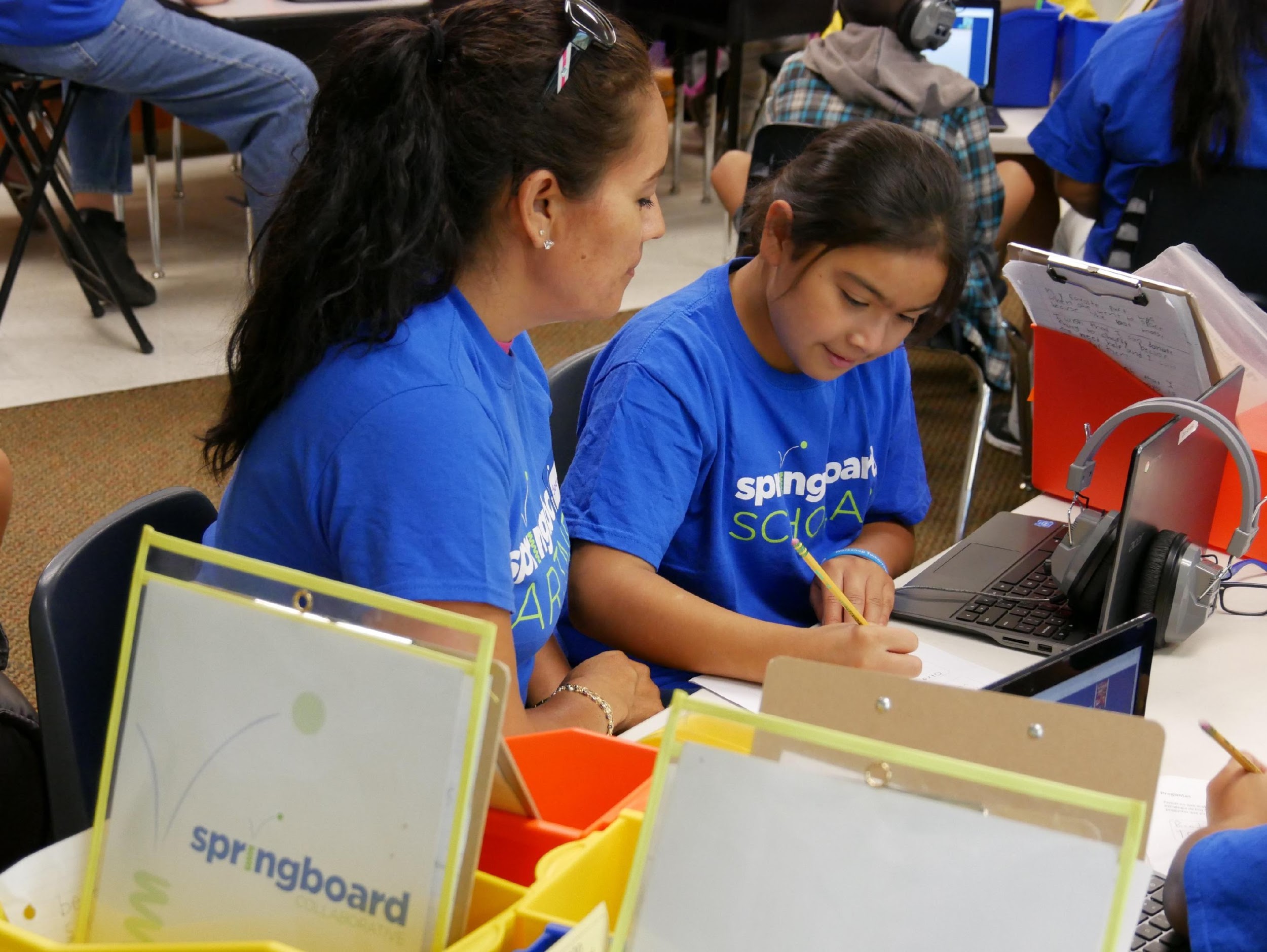 shop / ship
check / coat
volley / folly
peck / book
jig / gig
lean / let
您看到了什麼？描述嘴形的變化。
把發音組合起來
小技巧和竅門
當您把所有發音組合起來時，注意你的嘴形會變化得更快。

多讀幾遍這個單詞。每一次都會更流暢地讀出來。
成人：現在把發音組合起來。
單字 = complex
孩子：Com…pl…ex
閱讀=對話 (K-1)
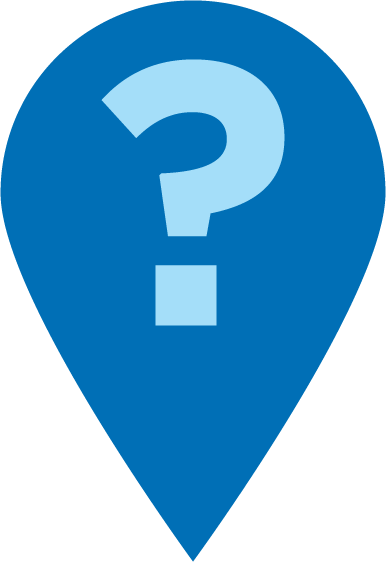 當您發這個字母的音時，您的嘴形是怎麼變化的？
當您說「cat」和「sat」時，請注意您嘴形的變化。
當你說「big」和「rag」這兩個單詞時，您注意到了什麼？
當你發每個字母的音時，您的嘴形是怎麼變化的？
閱讀=對話 (2-3)
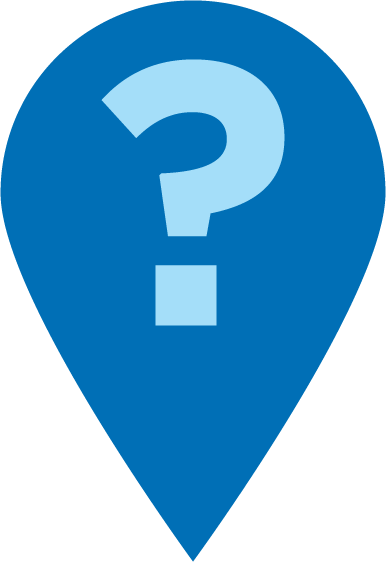 當您說出這個單詞的每個音節時，您的嘴形是怎麼變化的？
這兩個單詞聽起來有何相同或不同之處？
當您說出這個單詞的每個音節時，注意嘴形的變化。您能把所有音組合起來嗎？
多語言家庭
使用指南來複習英語中使用的標點符號
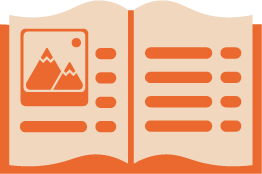 將單詞分成幾部分，以幫助讀出不認識的單詞。
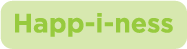 比較你的母語和英語，並建立聯繫。
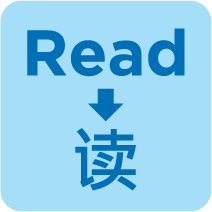 練習時間
選一個難詞。
1
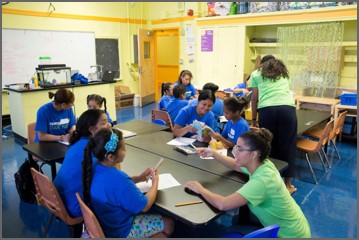 有問題就告訴我！
2
發音時觀察嘴形。
3
把單詞放一起。
反思
對這個閱讀技巧還有疑問嗎？ 
轉身與您的孩子交談：我們準備好在家嘗試這個閱讀技巧了嗎？ 
請分享您如何在家中使用此技巧。
您的問題將對房間裡的其他人有所幫助！
請給我們反饋
您的意見能改善我們合作的成效！